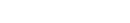 Facilities Management – New Equipment
Description: This workflow describes all the steps required to managing the purchasing of new office equipment. Office equipment include but are not limited to printers, desks, tables, etc. This workflow is reactionary, meaning it’s only initiated when someone identifies the need to replace or purchase a new piece of equipment.
sei.com/advisors
© 2015 SEI. This information is proprietary.  No further distribution is intended.
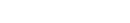 Facilities Management – New Equipment
sei.com/advisors
© 2015 SEI. This information is proprietary.  No further distribution is intended.